ADC for EMC
- PANDA EMC Readout System
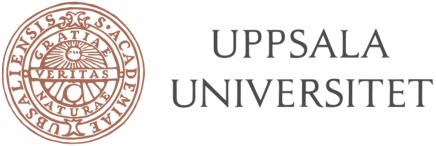 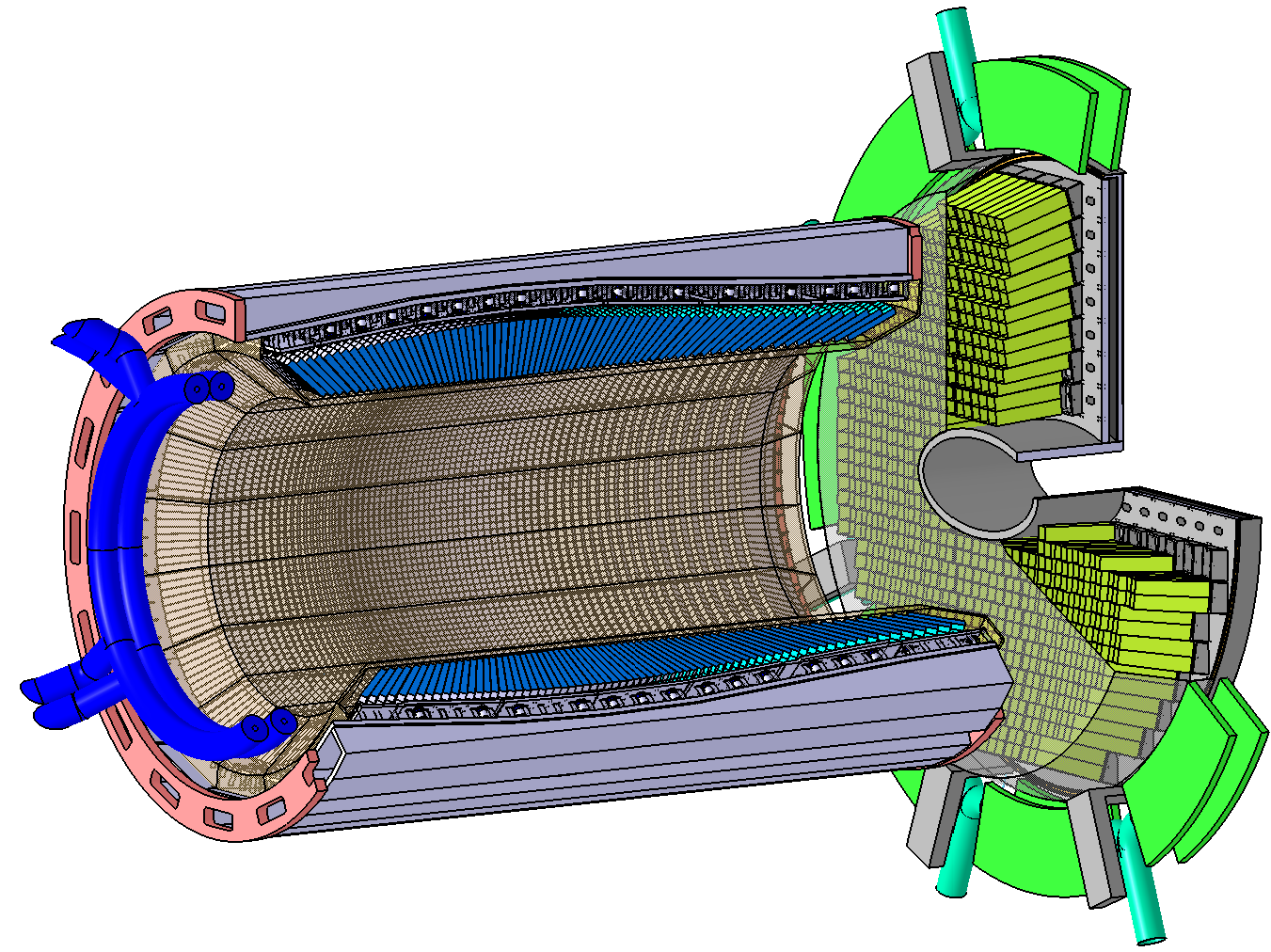 3,600
13,888
Preamplifier
Basel
Photosensor
VPTT
949
60
Data Concentrator, 16-ch
Compute Node
949
ADC 64-ch, 14-bit, 80-MSPS
Compute Node
60
Compute Node
46,788
11,952
Photosensor
APD
Preamplifier
APFEL (GSI)
Pawel Marciniewski, EMC  FEE/DAQ Meeting, KVI, 30.03.2016
ADC for EMC
- PANDA EMC Readout System
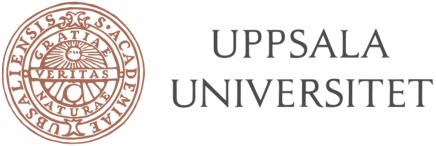 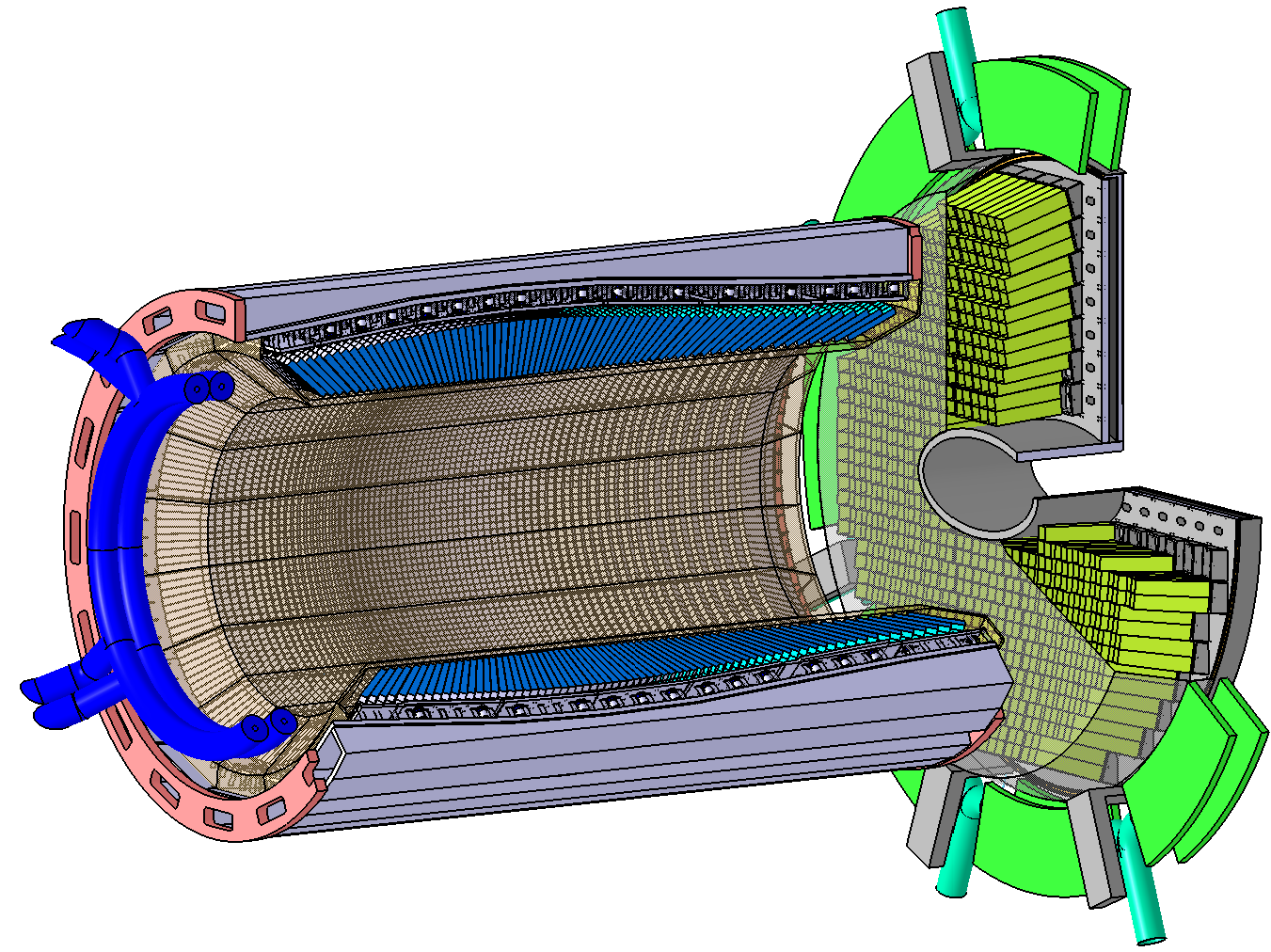 3,600
217
217 
ADC 64-ch
13,888
Preamplifier
Basel
Photosensor
VPTT
22
Data Concentrator, 16-ch
Compute Node
Compute Node
22
Compute Node
366 
ADC 64-ch
46,788
11,952
122
Photosensor
APD
Preamplifier
APFEL (GSI)
Pawel Marciniewski, EMC  FEE/DAQ Meeting, KVI, 30.03.2016
ADC for EMC
- Final ADC Count
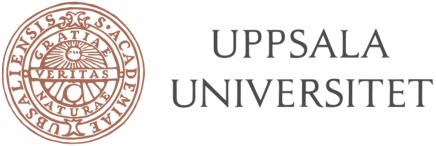 Pawel Marciniewski, EMC  FEE/DAQ Meeting, KVI, 30.03.2016
ADC for EMC
- Final ADC Modifications
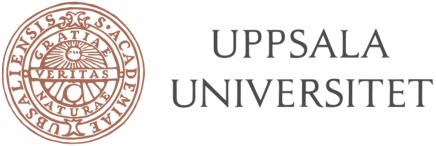 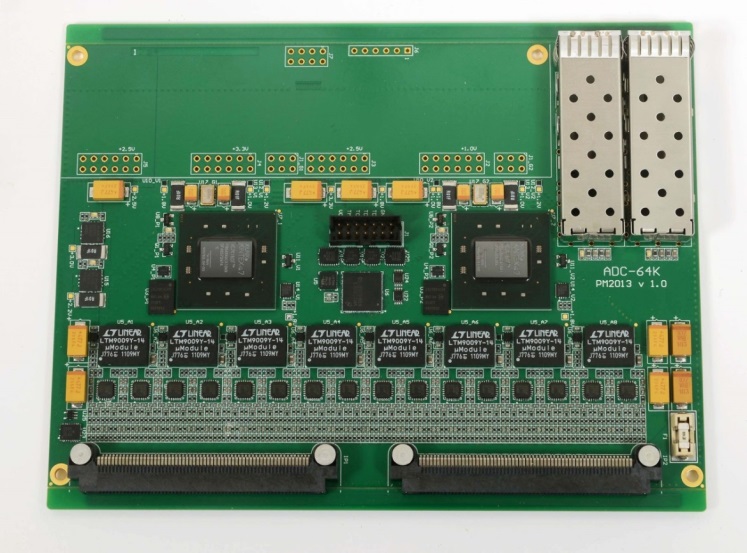 Pawel Marciniewski, EMC  FEE/DAQ Meeting, KVI, 30.03.2016
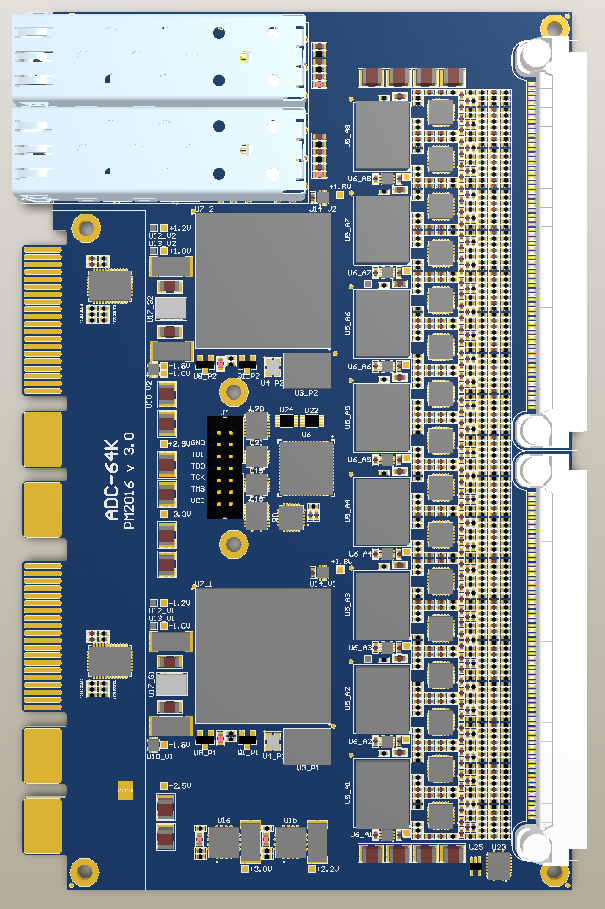 ADC for EMC
- Final ADC Modifications
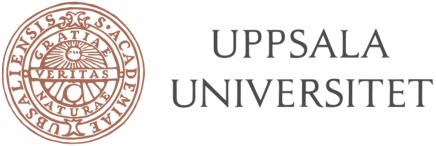 Pawel Marciniewski, EMC  FEE/DAQ Meeting, KVI, 30.03.2016
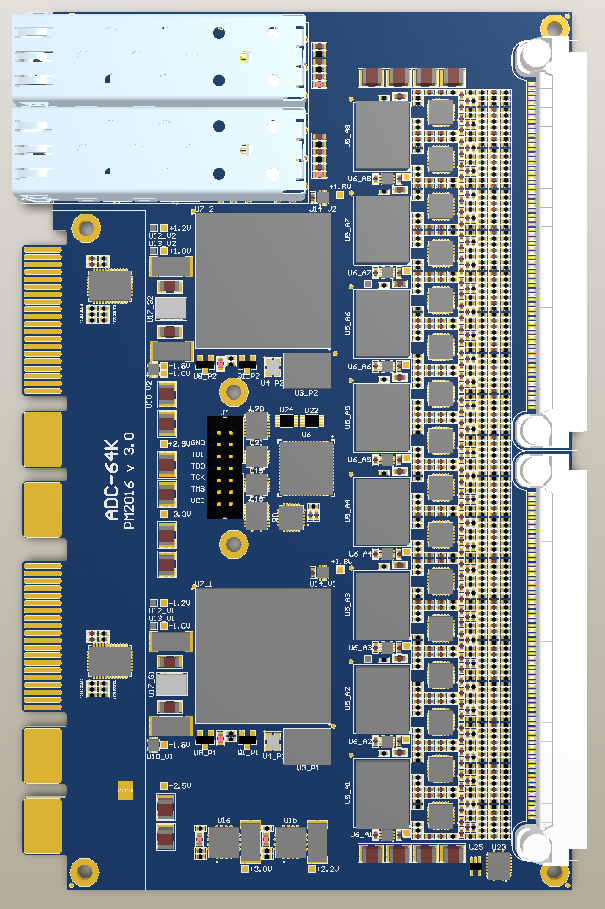 ADC for EMC
- Final ADC Modifications
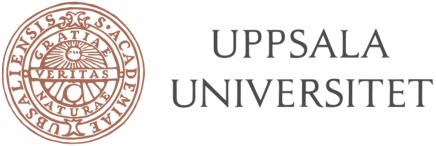 Ceramic Capacitors
Pawel Marciniewski, EMC  FEE/DAQ Meeting, KVI, 30.03.2016
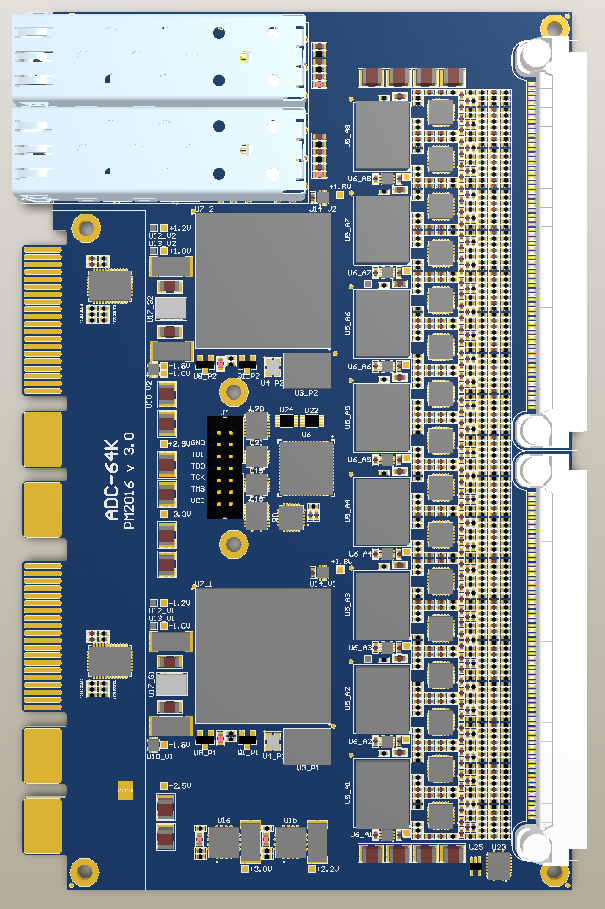 ADC for EMC
- Final ADC Modifications
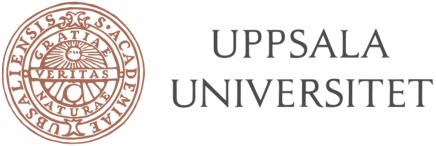 Mounting Holes
Pawel Marciniewski, EMC  FEE/DAQ Meeting, KVI, 30.03.2016
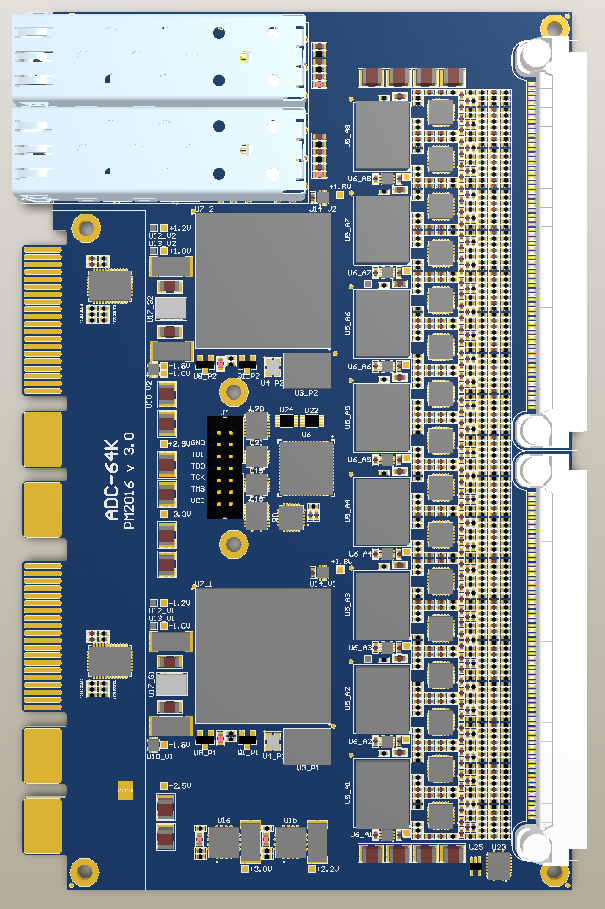 ADC for EMC
- Final ADC Modifications
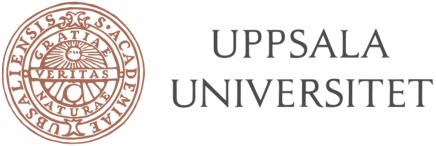 Bigger Connectors
For power distribution
and GTX
Pawel Marciniewski, EMC  FEE/DAQ Meeting, KVI, 30.03.2016
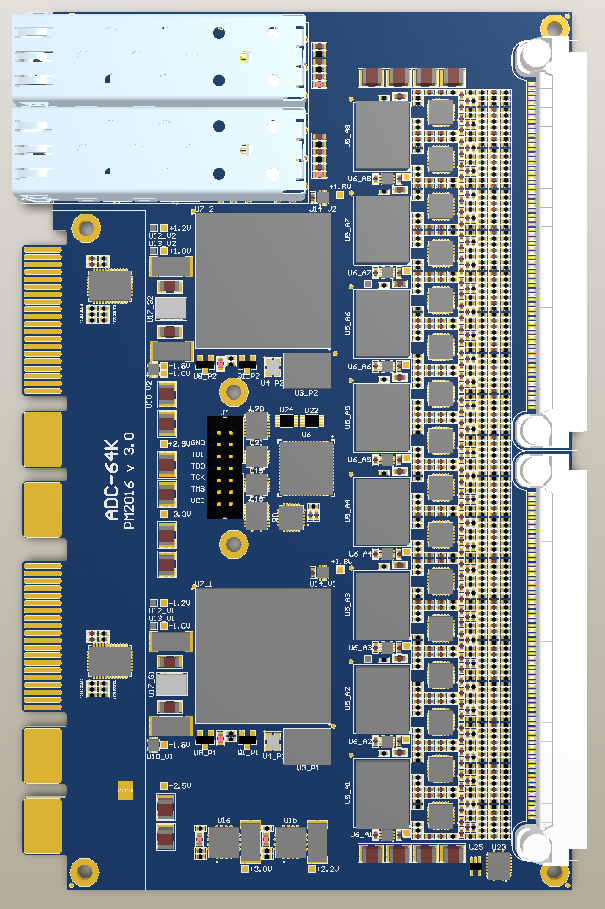 ADC for EMC
- Final ADC Modifications
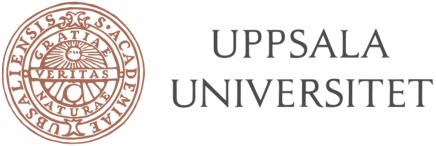 Versatile Link option
Pawel Marciniewski, EMC  FEE/DAQ Meeting, KVI, 30.03.2016
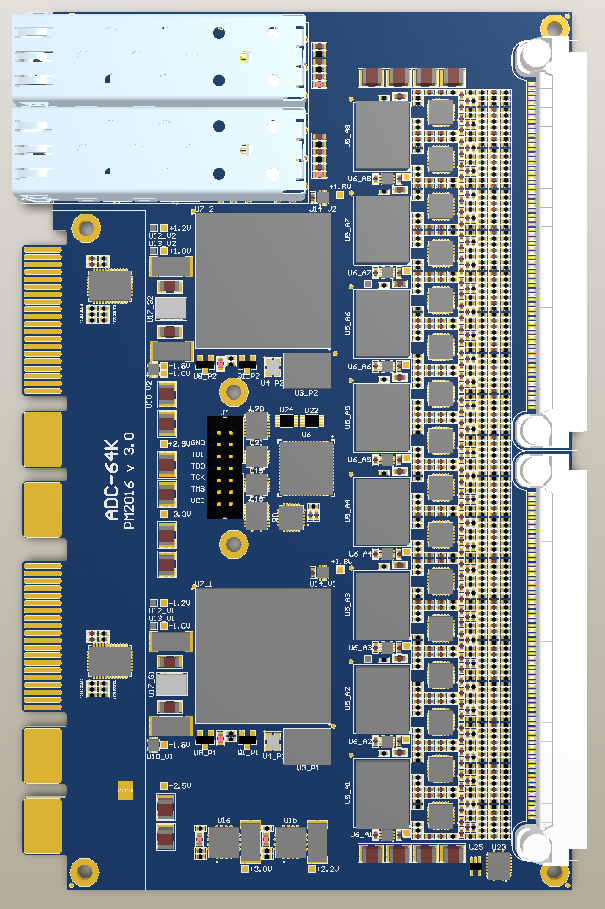 ADC for EMC
- Final ADC Modifications
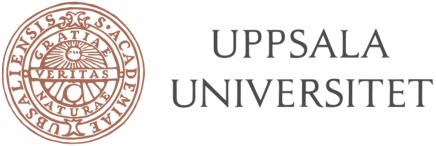 Flat Zero-cost power monitoring and supply connector
Pawel Marciniewski, EMC  FEE/DAQ Meeting, KVI, 30.03.2016
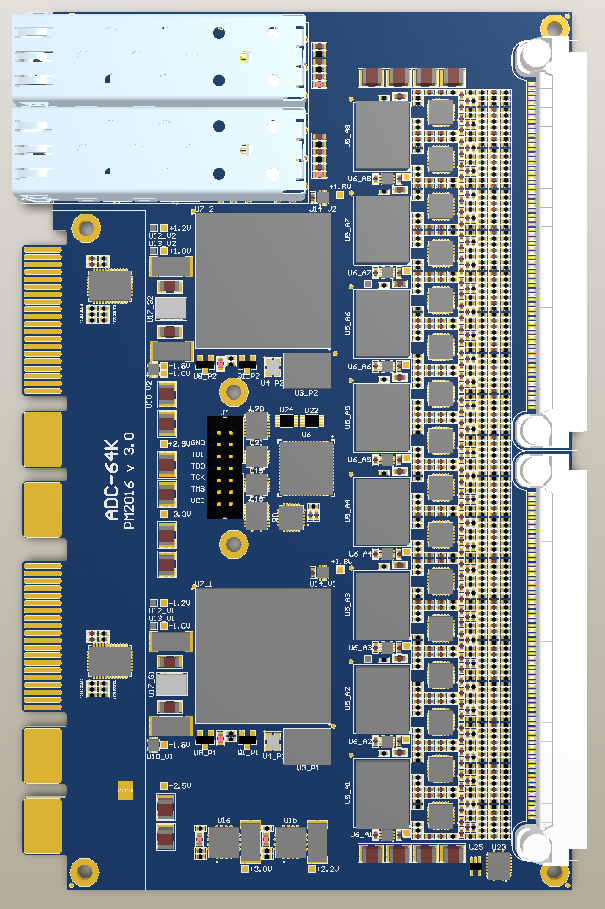 ADC for EMC
- Final ADC Modifications
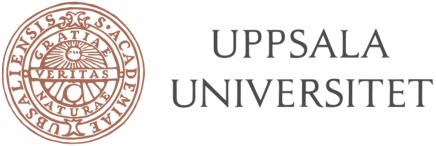 16-channel full power monitors
(option)
Pawel Marciniewski, EMC  FEE/DAQ Meeting, KVI, 30.03.2016
ADC for EMC-Endcap
- Encapsulation and Cooling
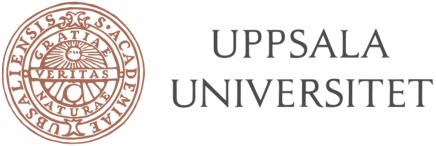 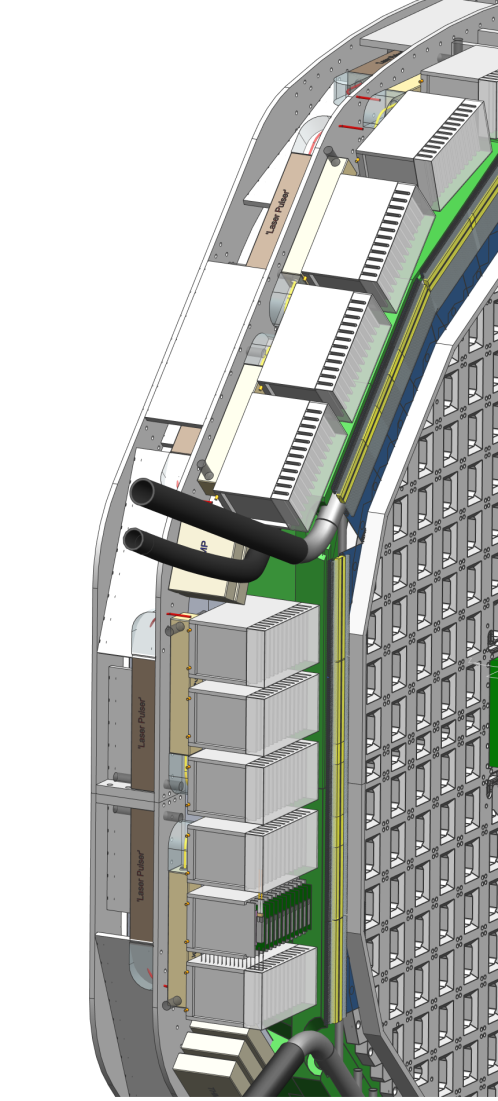 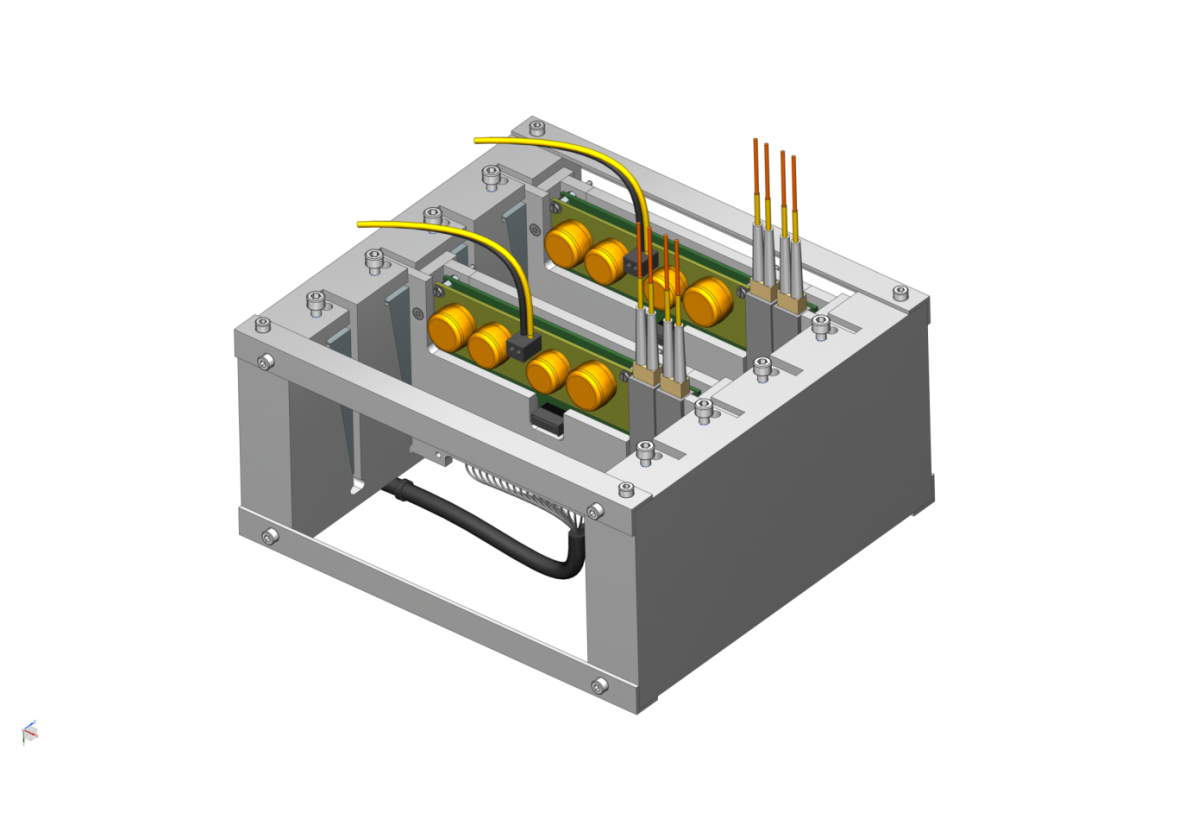 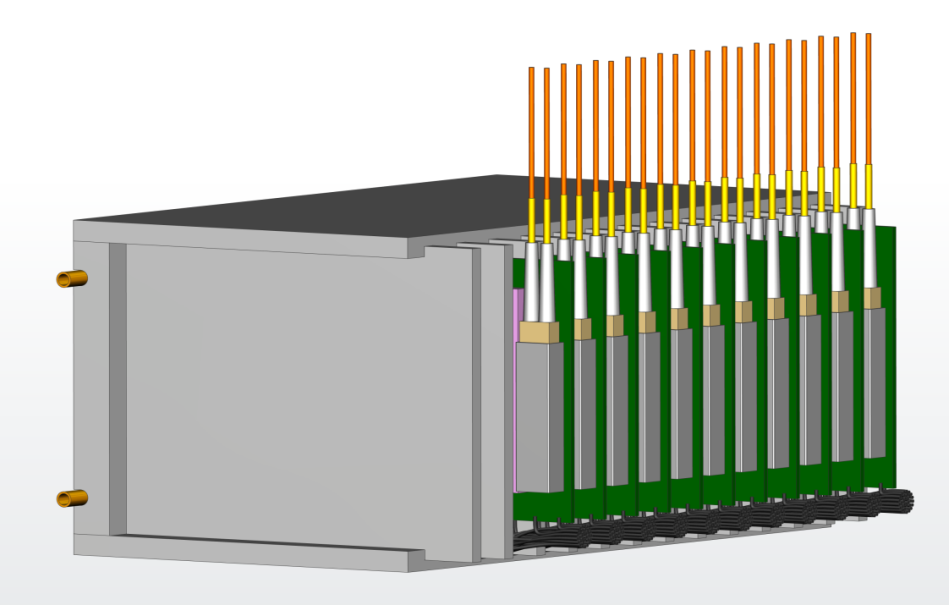 Courtesy KVI
Pawel Marciniewski, EMC  FEE/DAQ Meeting, KVI, 30.03.2016
ADC for EMC
- Pre-production tests
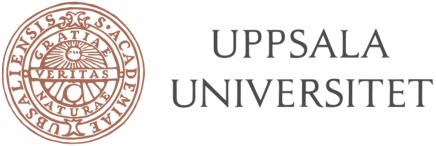 Pawel Marciniewski, EMC  FEE/DAQ Meeting, KVI, 30.03.2016
ADC for EMC
- Pre-production tests – IBERT 2.0 Gbps
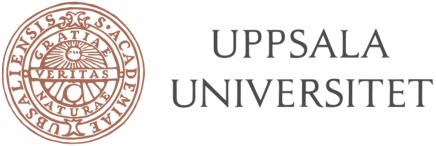 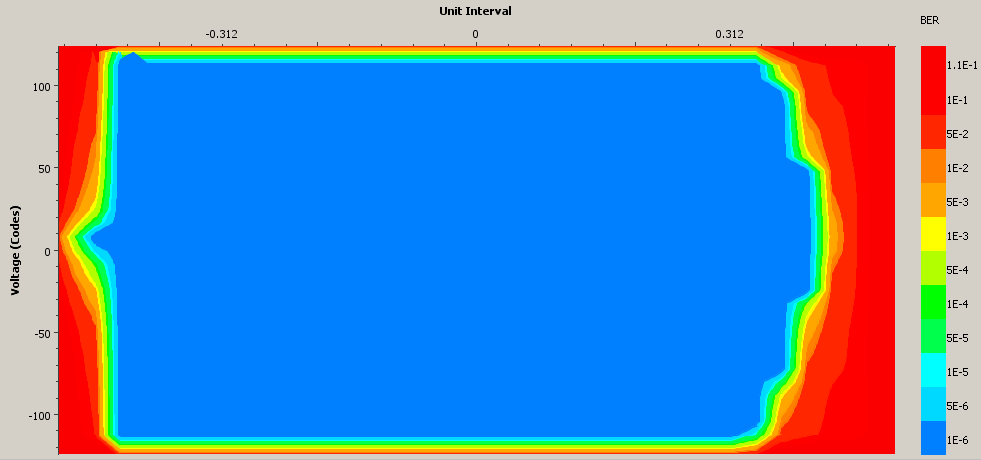 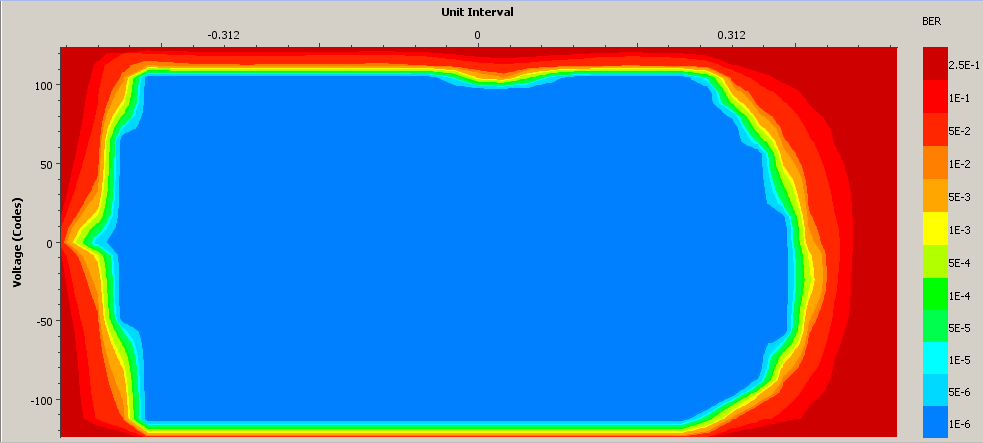 Pawel Marciniewski, EMC  FEE/DAQ Meeting, KVI, 30.03.2016
ADC for EMC
- Completing the system
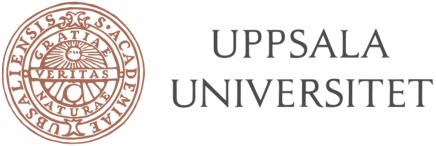 Pawel Marciniewski, EMC  FEE/DAQ Meeting, KVI, 30.03.2016
ADC for EMC
- Data Concentrators
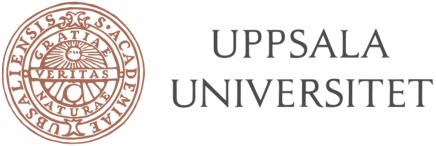 AMC (uTCA)
VME64x
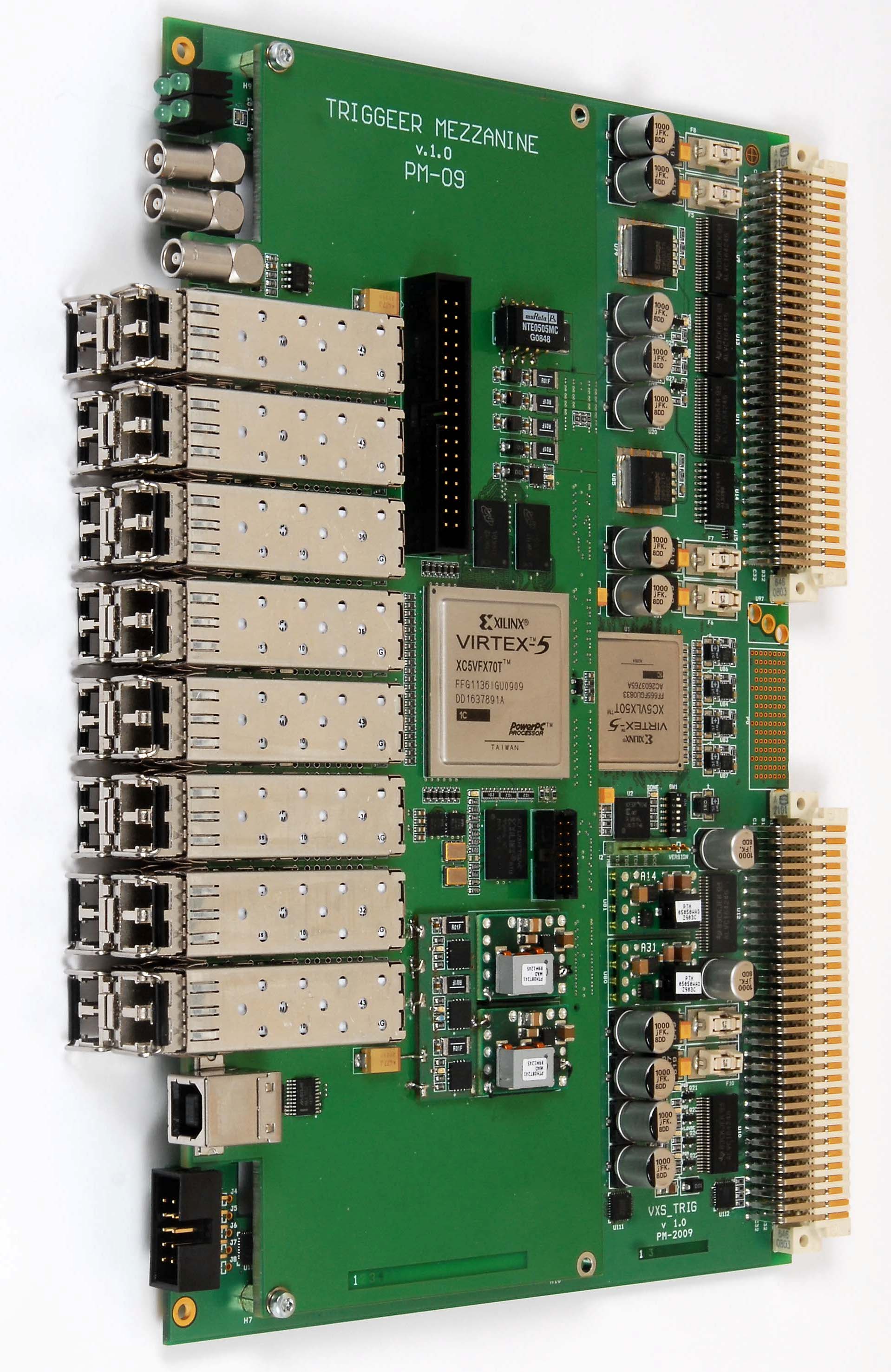 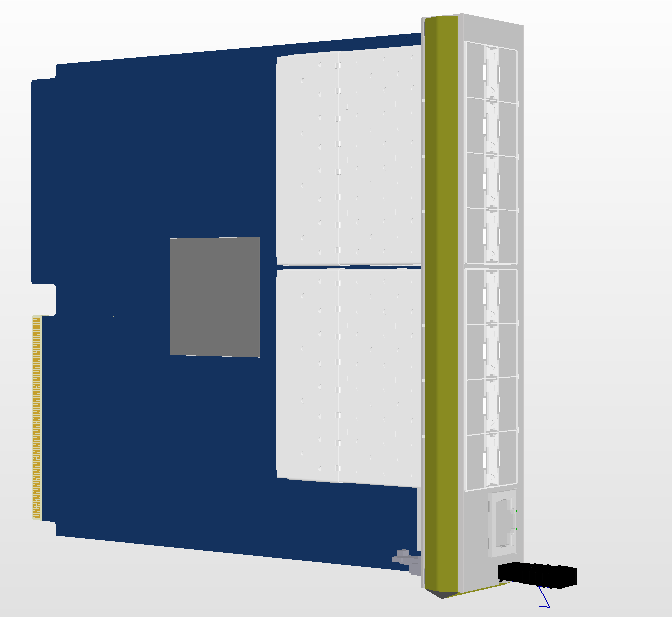 180 mm
Kintex Ultrascale 20nm
16 Optical Links  
10 Gbit/s
151 mm
8 10Gbit/s
lanes
to uTCA
1Gbit Ethernet
Pawel Marciniewski, EMC  FEE/DAQ Meeting, KVI, 30.03.2016
ADC for EMC
- ZYNQ Data Concentrator
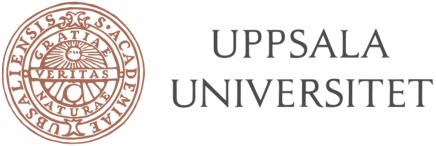 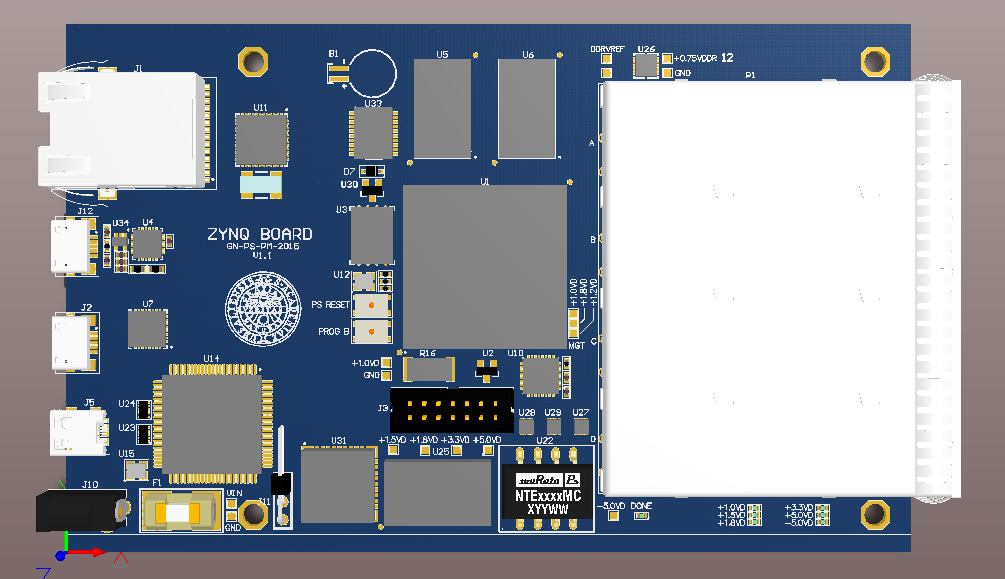 Pawel Marciniewski, EMC  FEE/DAQ Meeting, KVI, 30.03.2016
ZYNQ Data Concentrator
- Tests and debugging
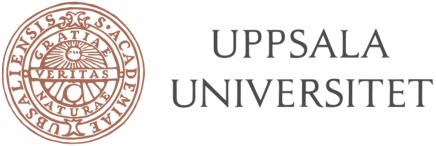 Hardware check:
SFP+ optical loopback test @ 6.25 Gbps
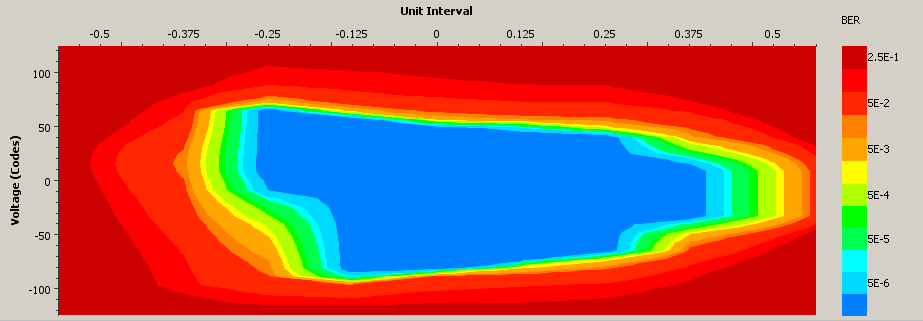 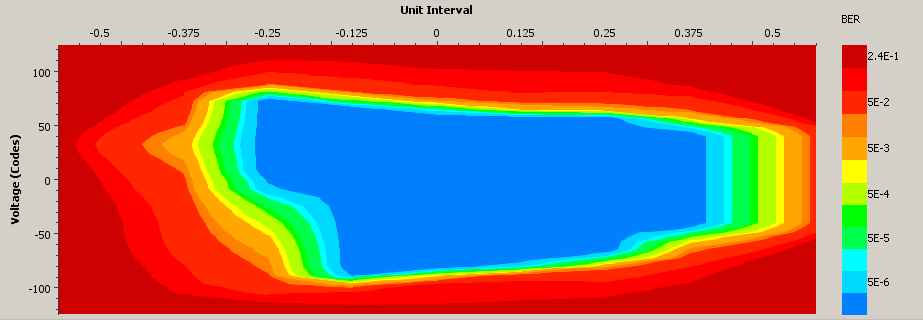 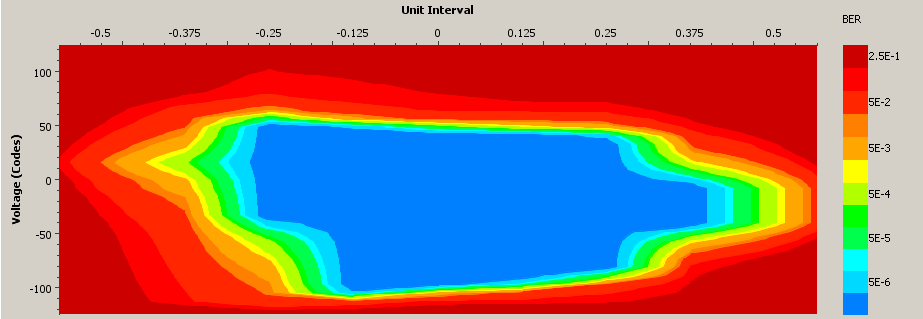 Firmware & software
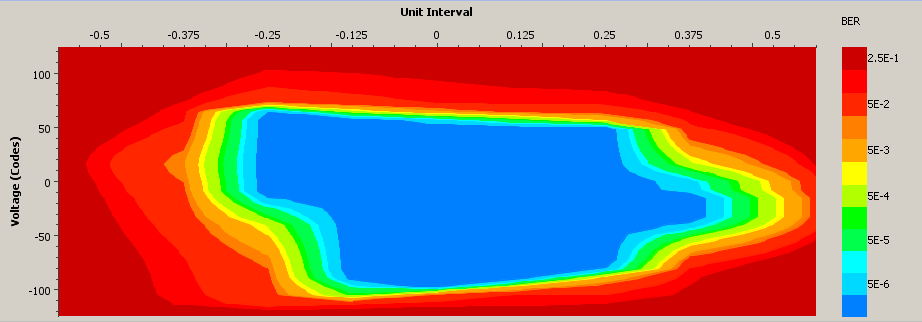 Pawel Marciniewski, EMC  FEE/DAQ Meeting, KVI, 30.03.2016
ZYNQ Data Concentrator
- 6.25 Gbps
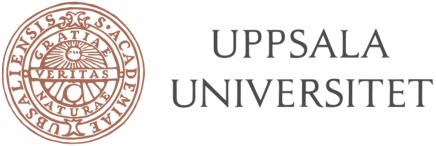 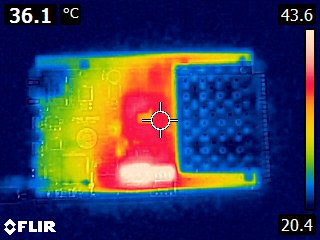 Pawel Marciniewski, EMC  FEE/DAQ Meeting, KVI, 30.03.2016
ADC for EMC
- Schedule
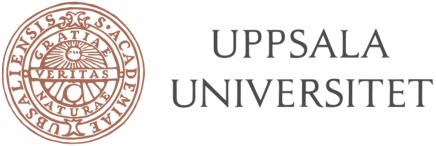 Pawel Marciniewski, EMC  FEE/DAQ Meeting, KVI, 30.03.2016
ADC for EMC-Endcap
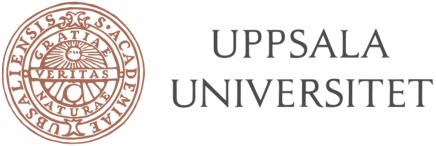 Thank You !
Pawel Marciniewski, EMC  FEE/DAQ Meeting, KVI, 30.03.2016